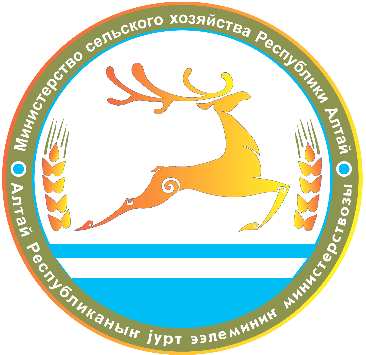 Доклад 
о поддержке предпринимательства в агропромышленном комплексе Республики Алтай
       








 Докладчик: Заместитель министра сельского хозяйства Республики Алтай
                                                       Наталия Ивановна Табакаева
1
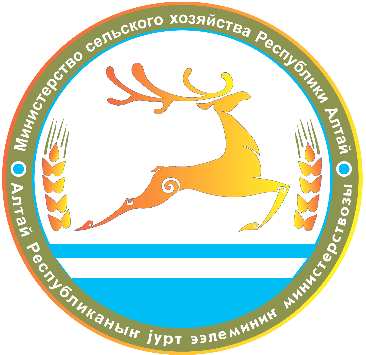 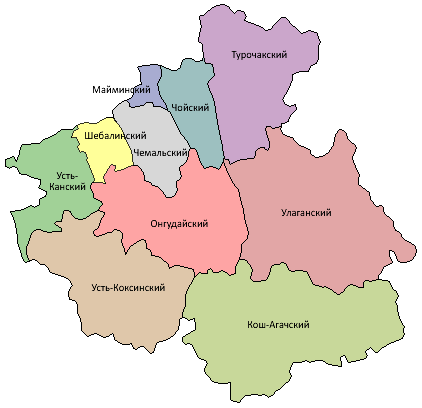 Основную производительную силу АПК Республики Алтай составляют:

113 сельскохозяйственных предприятий различных форм собственности

более 1 300 крестьянских (фермерских) хозяйств

более 58 тыс. личных подсобных хозяйств населения
2
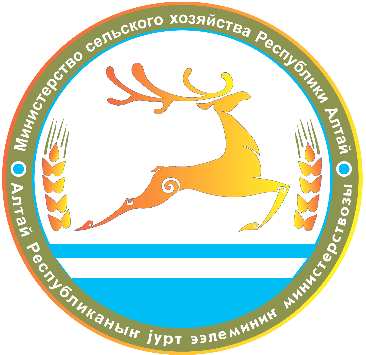 Объем производства сельскохозяйственной продукции в хозяйствах всех категорий республики за истекший период текущего года составляет около 6,0 млрд. рублей. 
	Основная доля продукции сельского хозяйства была произведена   в личных подсобных хозяйствах населения и составила 58 % от общего объема, на долю крестьянских (фермерских) хозяйств пришлось 24 %, сельскохозяйственных организаций – 18 %.
3
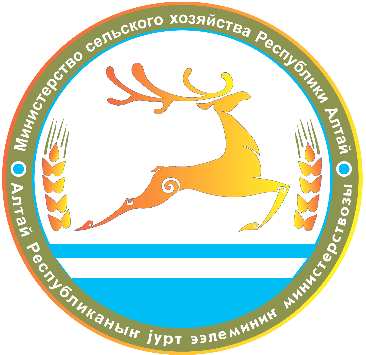 Министерством сельского хозяйства Республики Алтай реализуется Государственная программа «Развитие сельского хозяйства и регулирования рынков сельскохозяйственной продукции, сырья и продовольствия», в рамках которой оказывается поддержка приоритетных подотраслей растениеводства и животноводства, а также сельскохозяйственной деятельности  малых форм хозяйствования  в виде субсидий и  грантов более чем по 40-ка направлениям деятельности субъектов АПК.
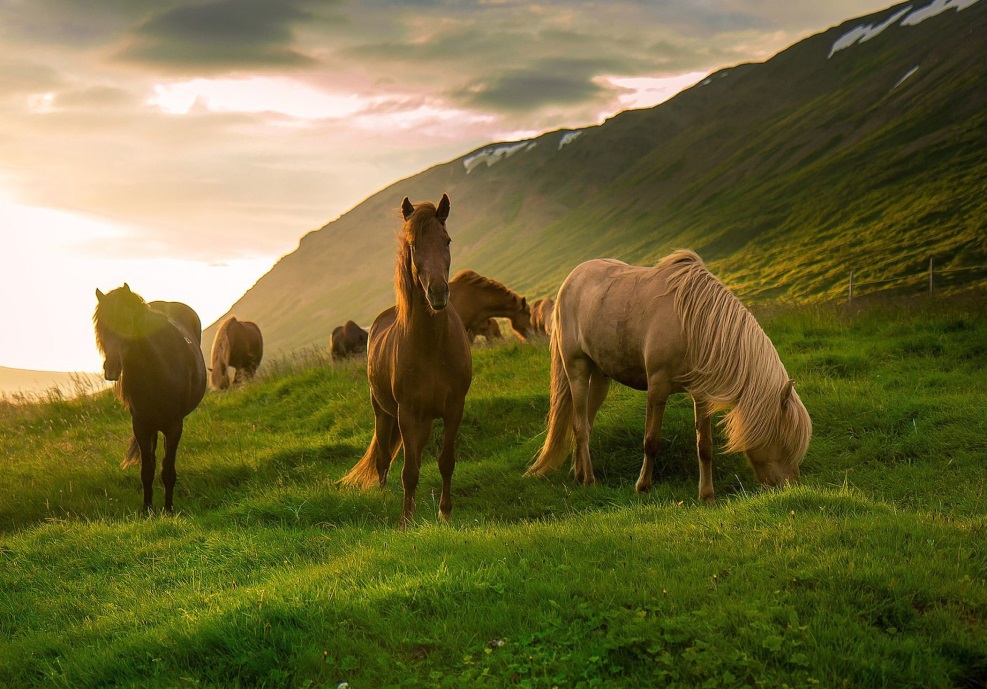 4
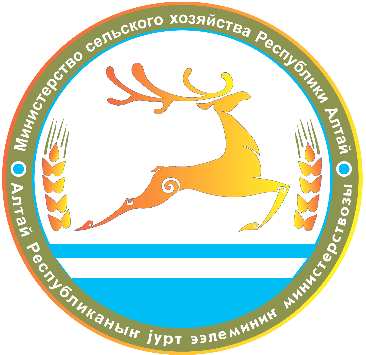 Министерством сельского хозяйства Республики Алтай  осуществляется государственная поддержка  на:
-  разведение специализированного мясного крупного рогатого скота;
-  разведение овец и коз;
-  техническое перевооружение производства сельскохозяйственных товаропроизводителей;
-  поддержку элитного семеноводства и  приобретение семян; 
-  развитие собственного производства молока;
- племенного животноводства;
- мараловодства и мясного табунного коневодства;
-  проведение комплекса агротехнологических работ;
-  развитие рыбохозяйственного комплекса;
- поддержку сельскохозяйственного страхования; 
-  бурение водных скважин на сельскохозяйственных объектах;
- приобретение и монтаж автономных энергоустановок для животноводческих стоянок.
Также в рамках государственной программы оказывается грантовая поддержка по направлениям: «Развитие семейных ферм», «Агростартап»,  «Развитие материально-технической базы сельскохозяйственных потребительских кооперативов».
5
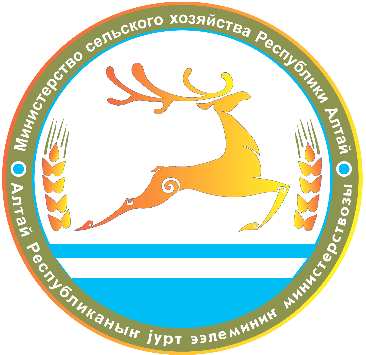 Государственная поддержка АПК
(млн. рублей)
6
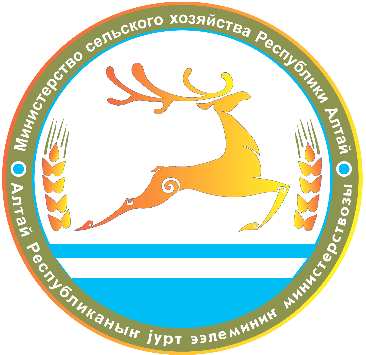 ООО «Ташта» - строительство молочной фермы в 2021 г
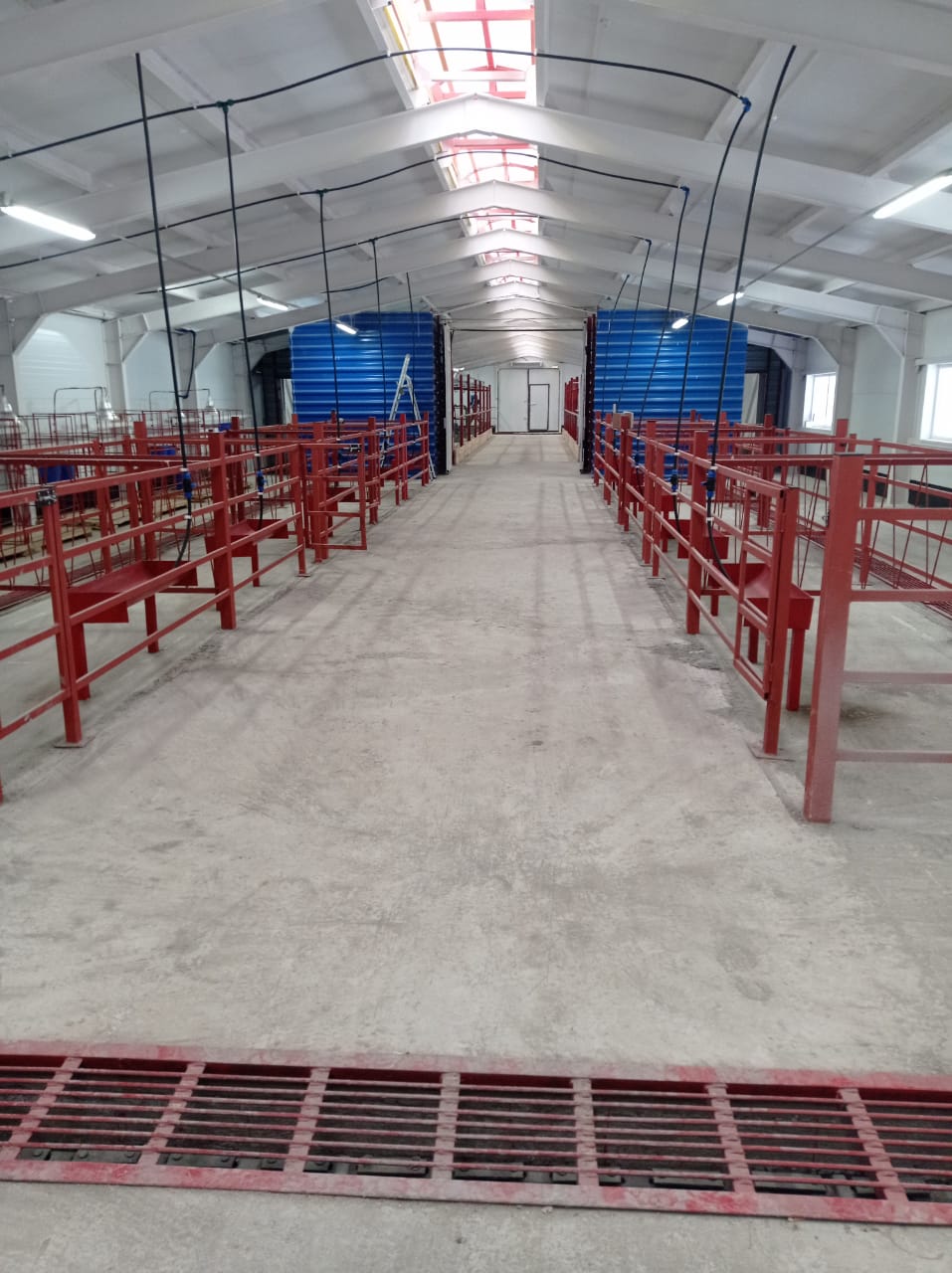 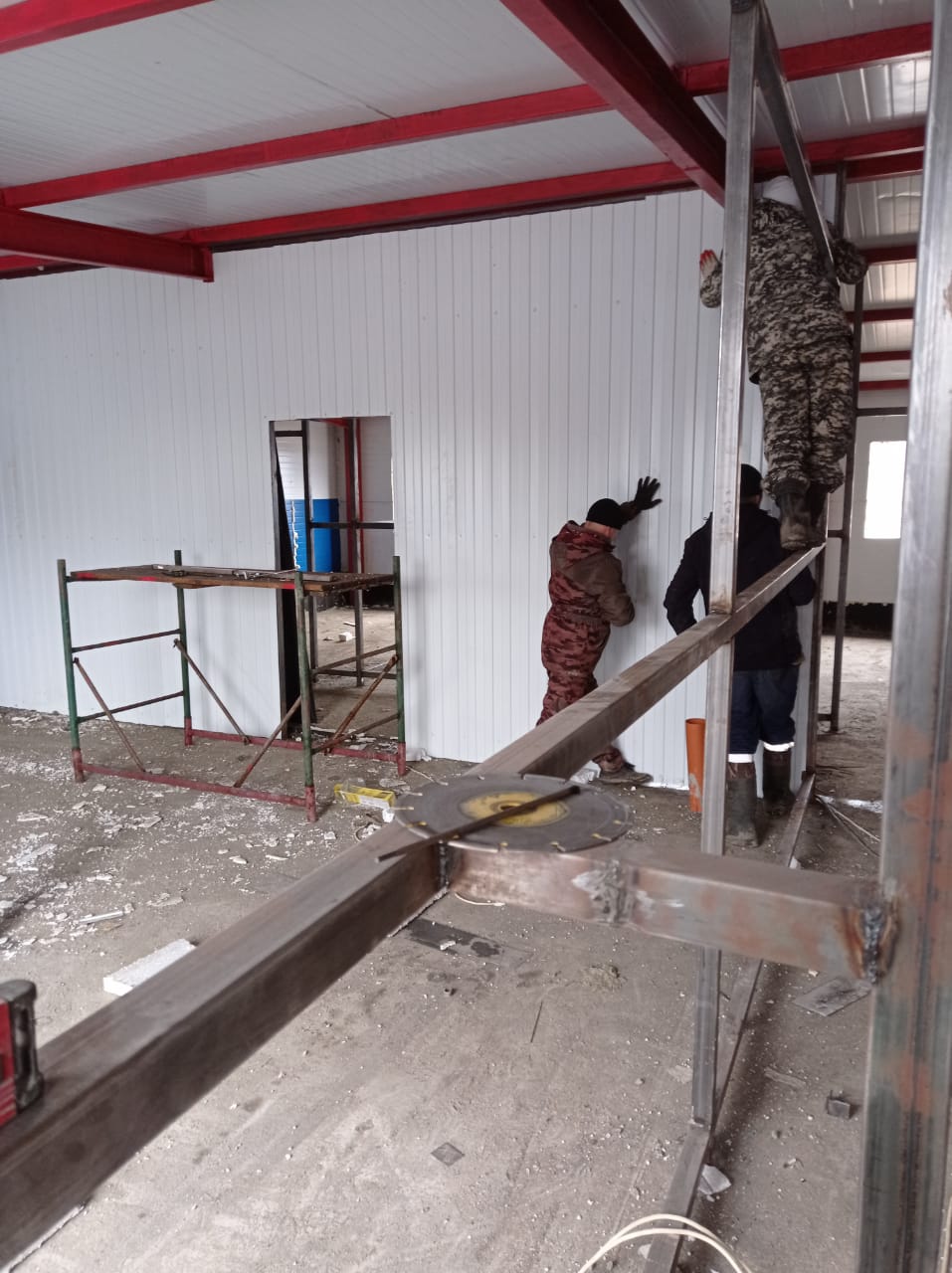 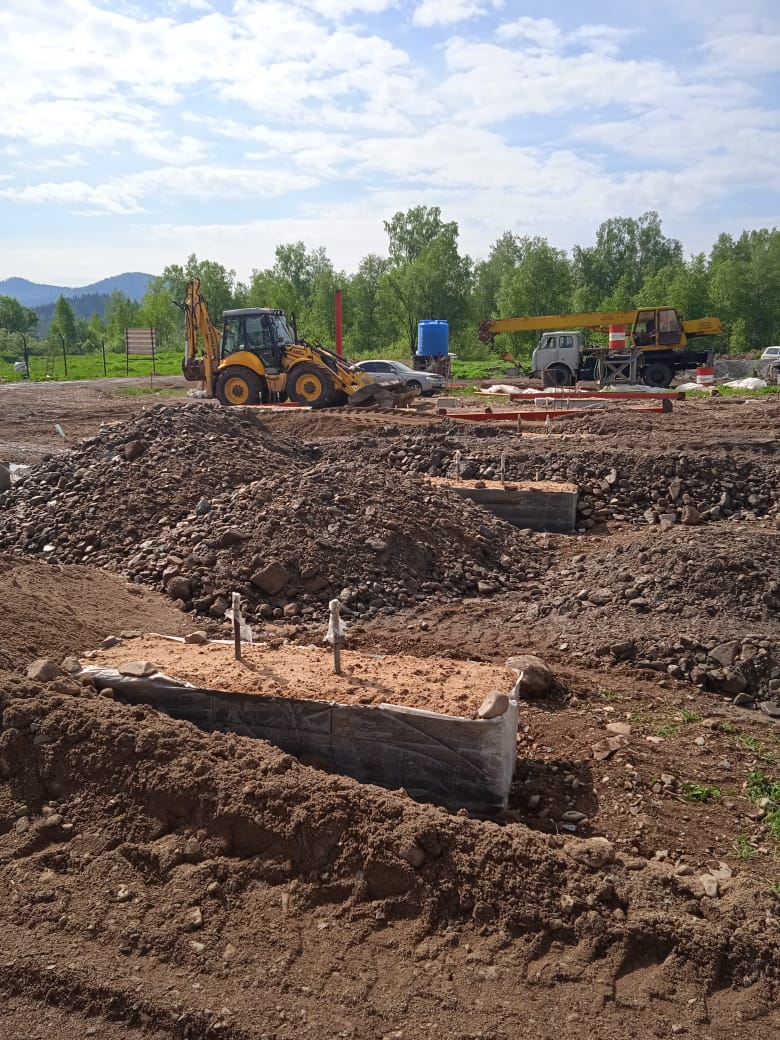 7
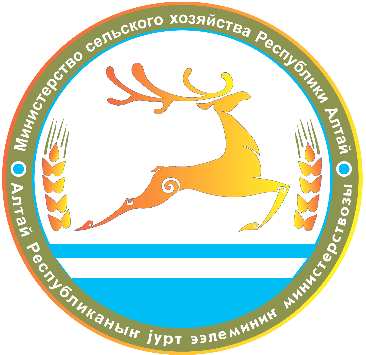 СПК «Абайский» 
- модернизация молочного цеха
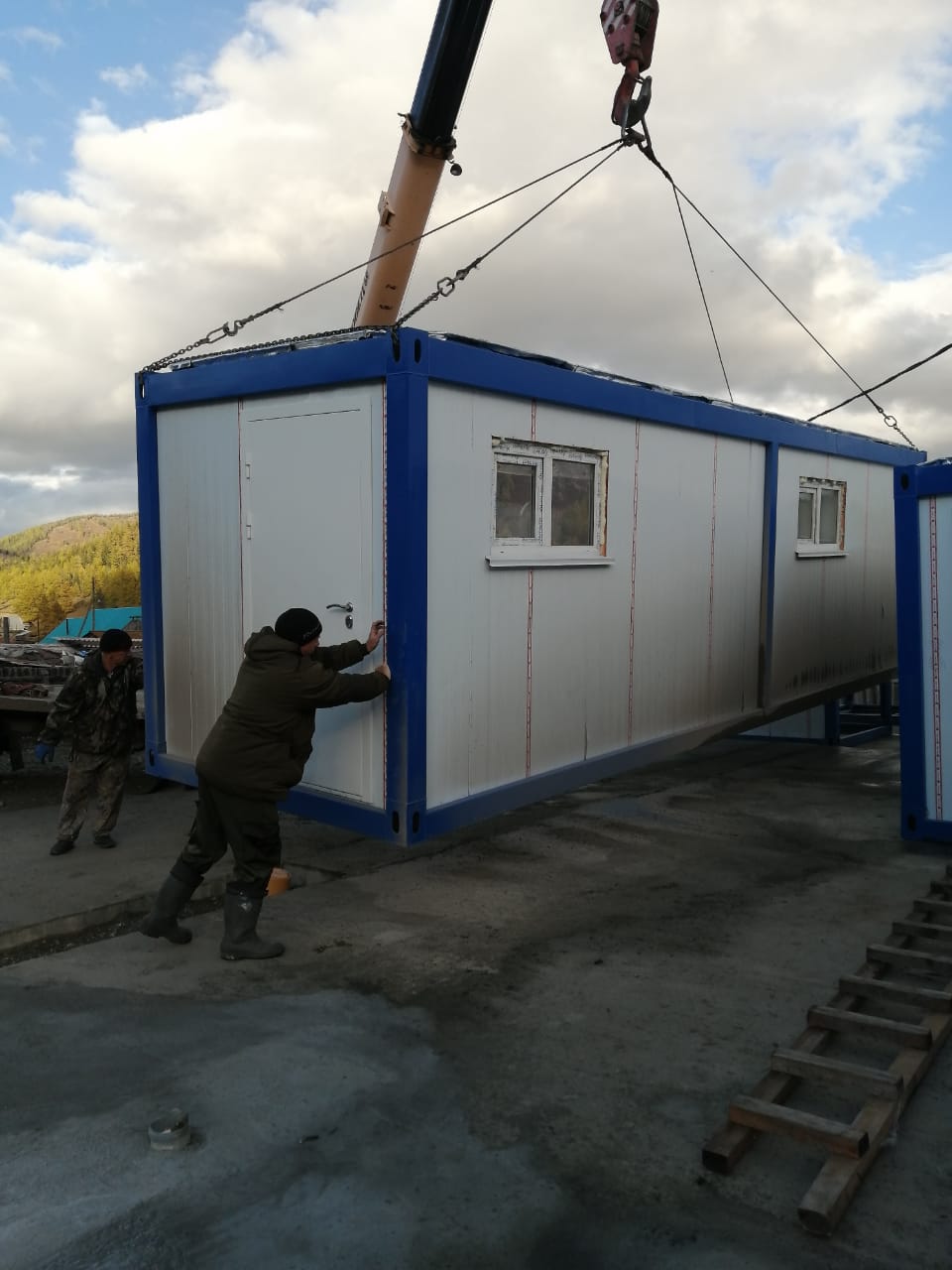 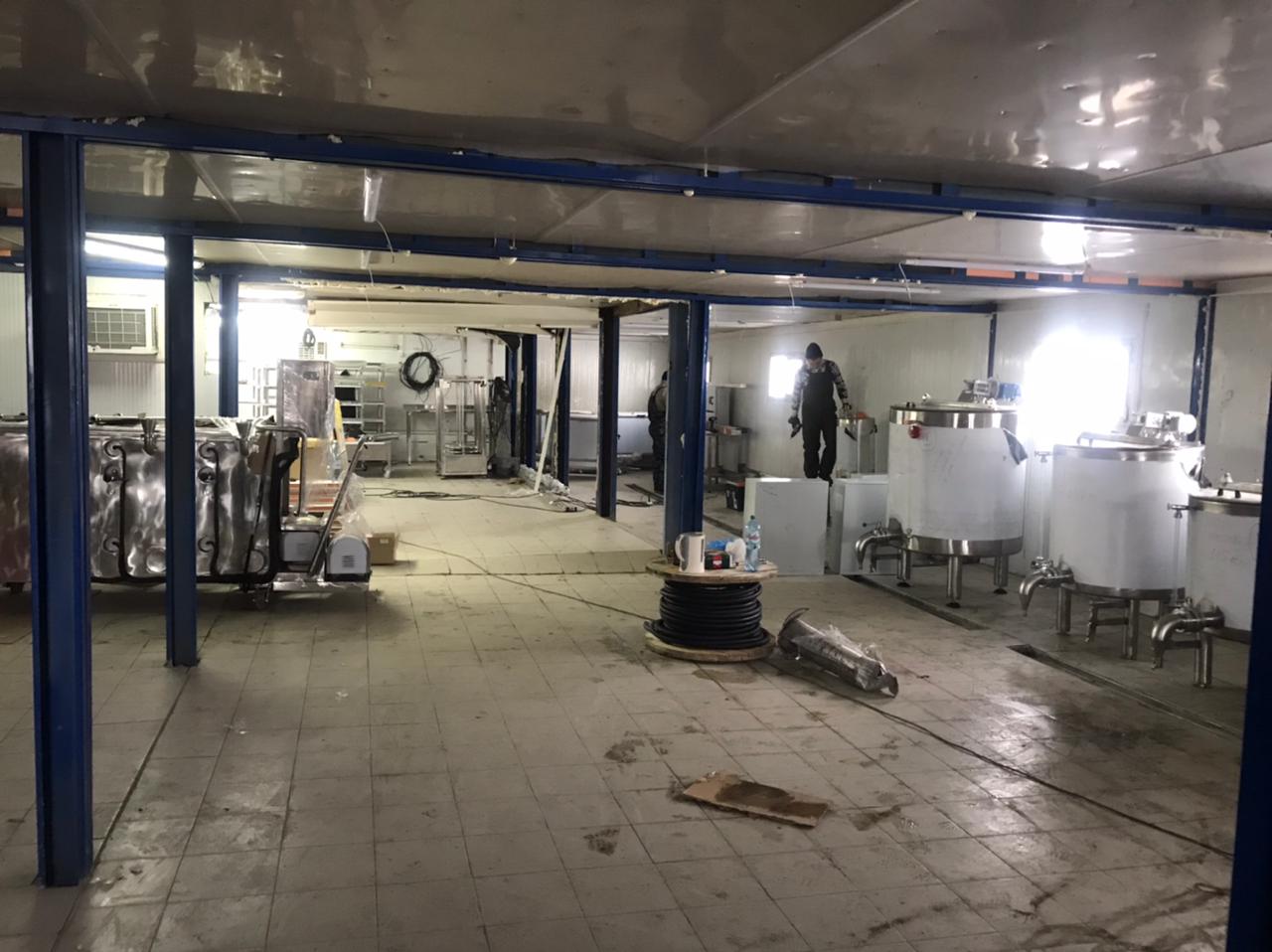 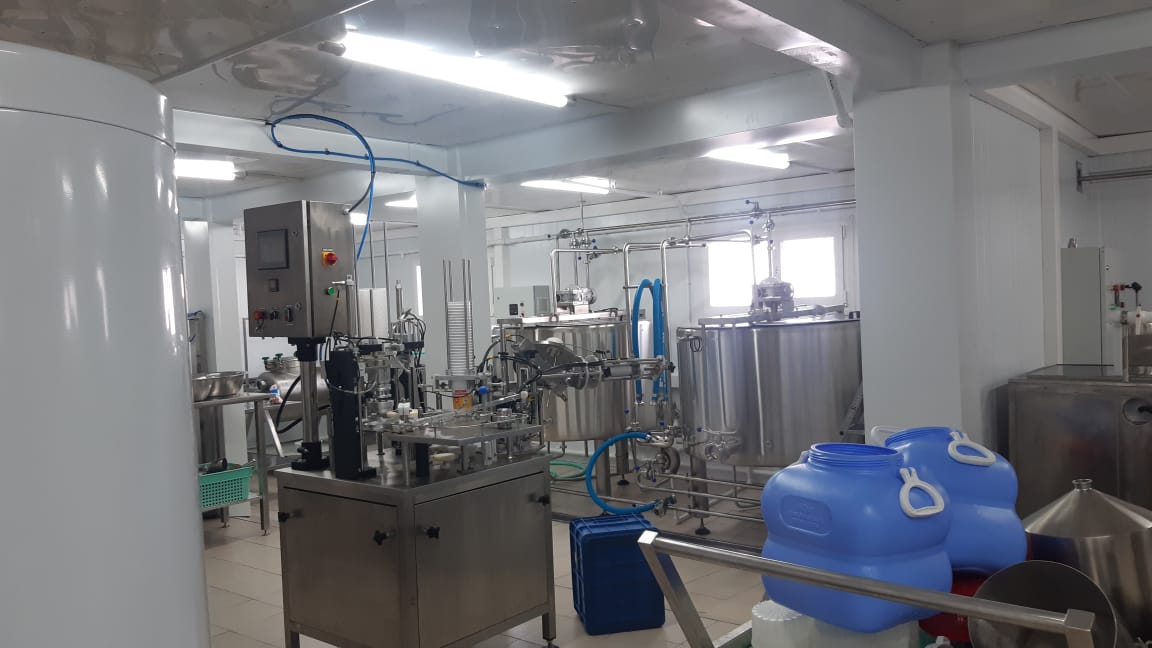 8
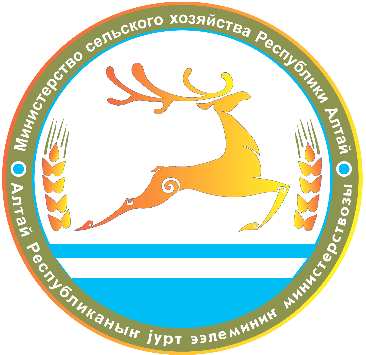 ООО «Майма-Молоко» ТД
- модернизация молочного цеха
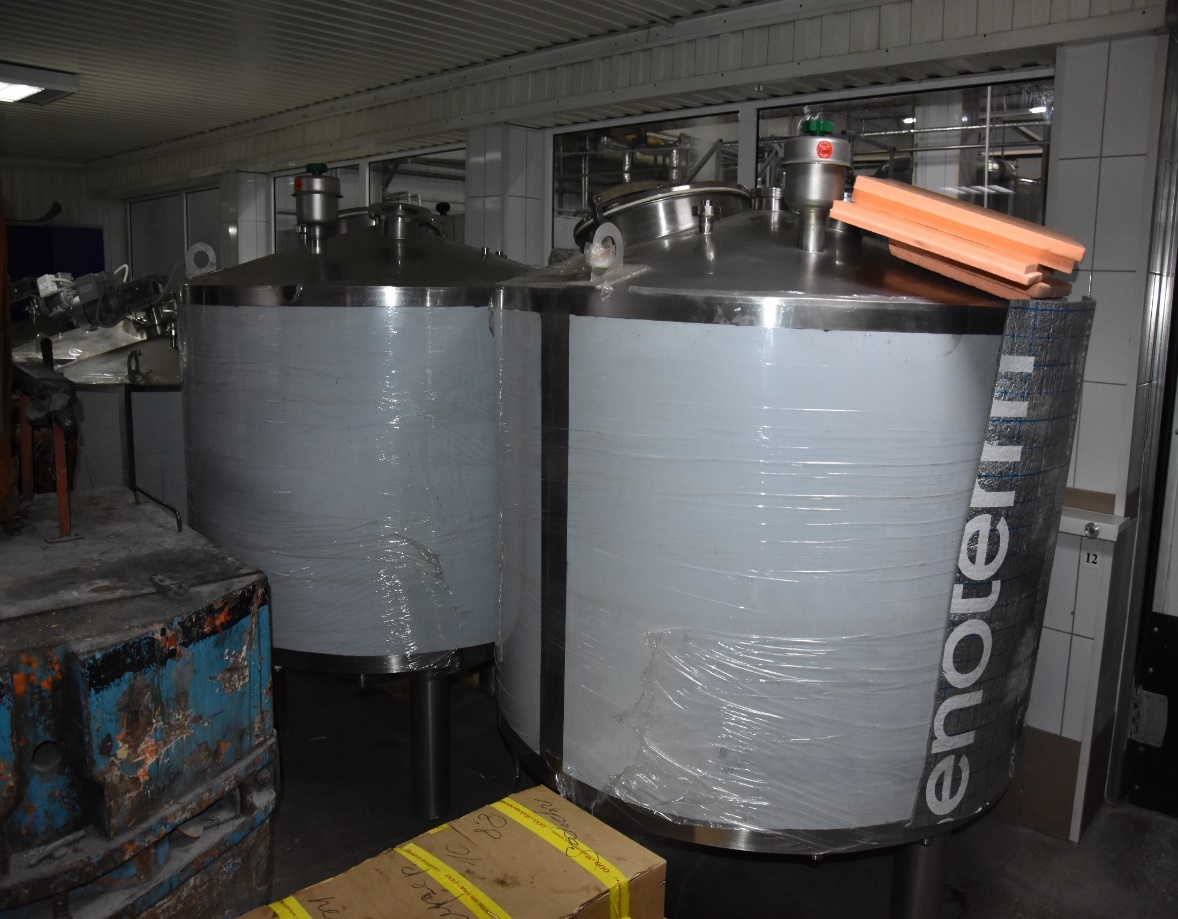 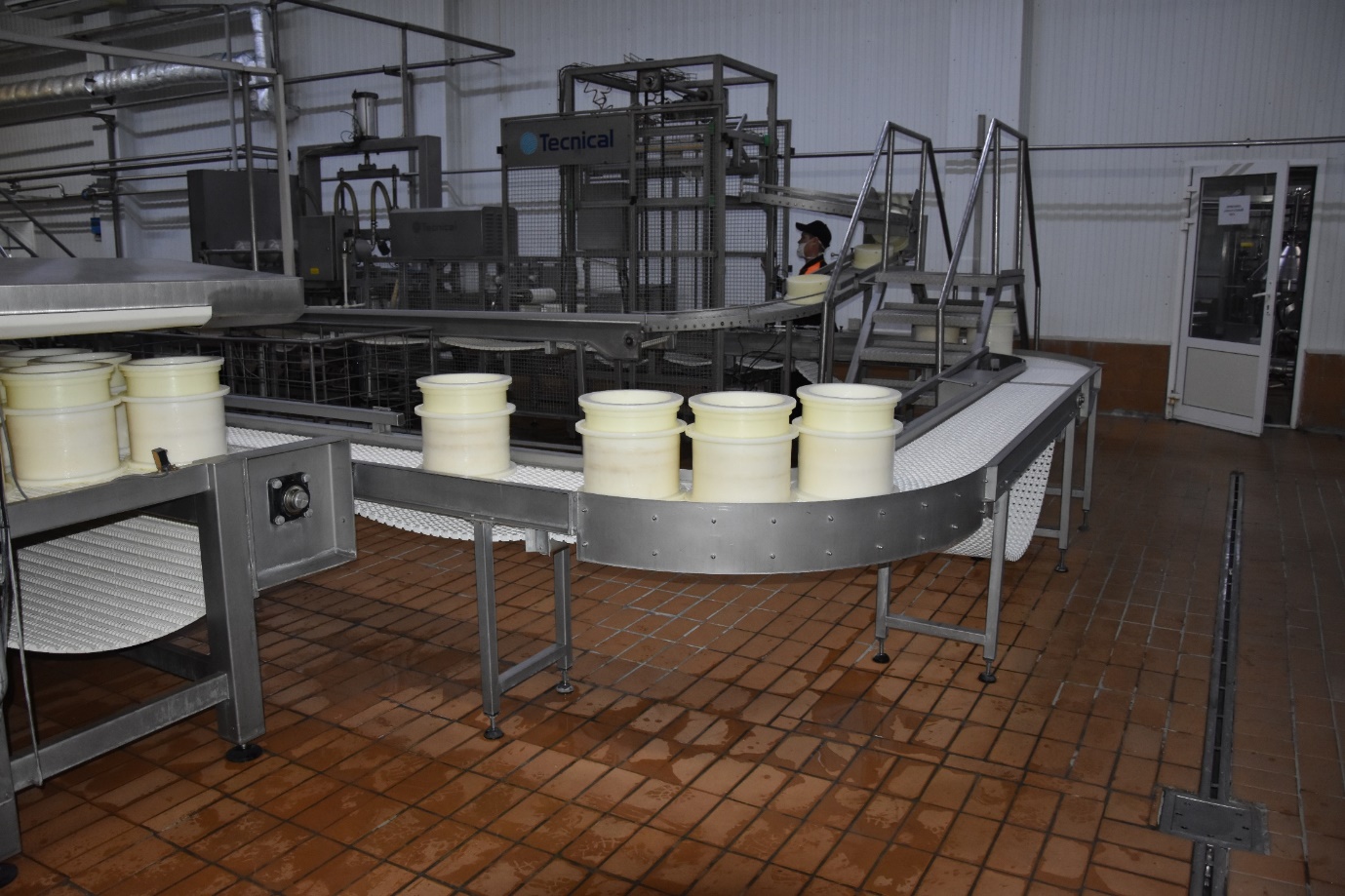 9
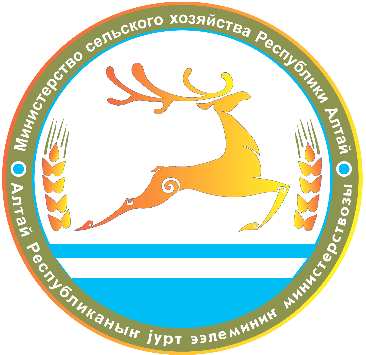 Более 100 млн. рублей направлено на развитие племенного животноводства, мараловодства, мелиорацию земель сельхозназначения и приобретение оборудования.
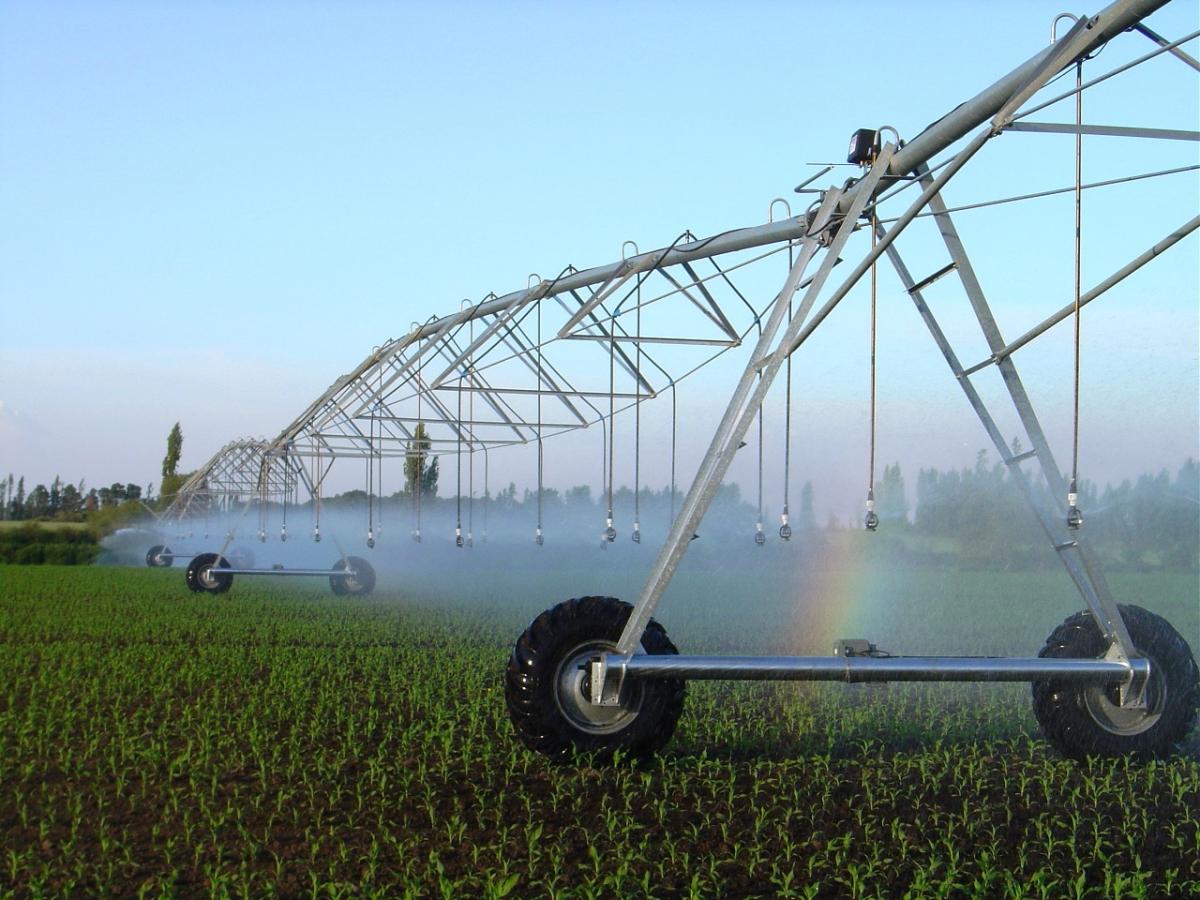 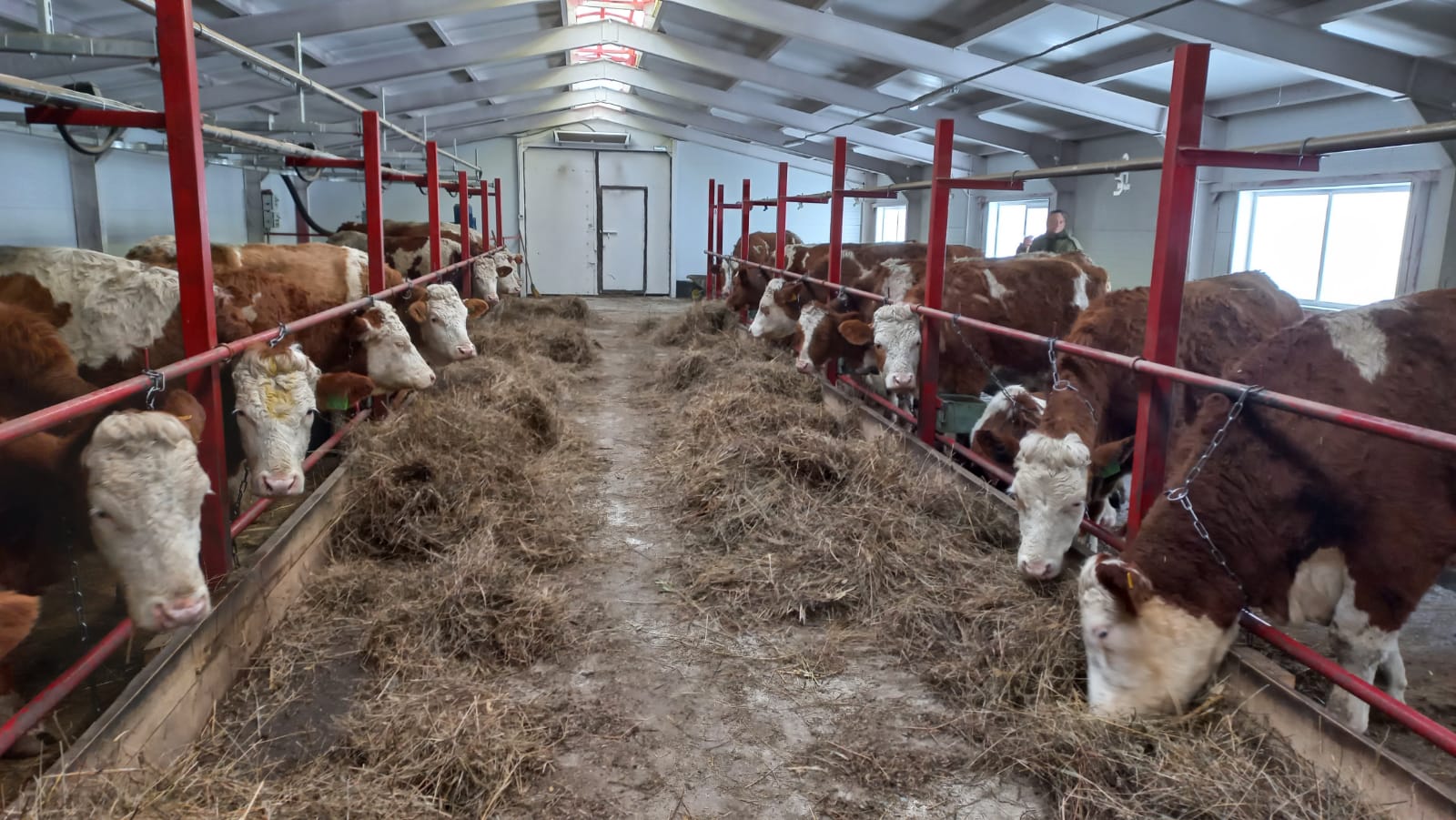 10
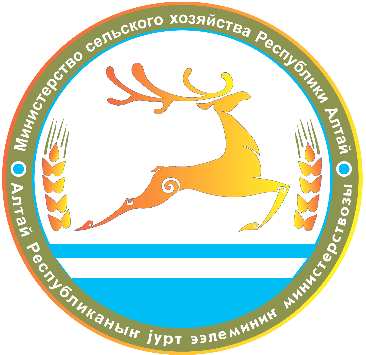 «Агротуризм»
Средства гранта могут быть направлены на создание условий для приема туриста, его размещение, питание, создание объектов развлекательной инфраструктуры, а также подключение к инженерной инфраструктуре объектов приема и обслуживания.
3 млн рублей – если объем собств. средств = 10% стоимости проекта
5 млн рублей – если объем собств. средств = 15% стоимости проекта
8 млн рублей – если объем собств. средств = 20% стоимости проекта
10 млн рублей – если объем собств. средств = 25% стоимости проекта
11
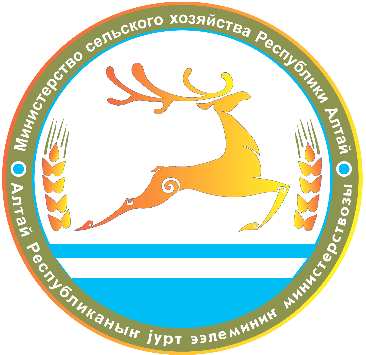 Государственная программа «Развитие сельского хозяйства и регулирования рынков сельскохозяйственной продукции, сырья и продовольствия» дает возможность привлекать значительные средства федерального и республиканского  бюджетов, что в свою очередь  содействует увеличению производства сельскохозяйственной продукции, росту занятости сельского населения и благосостояния сельских жителей.
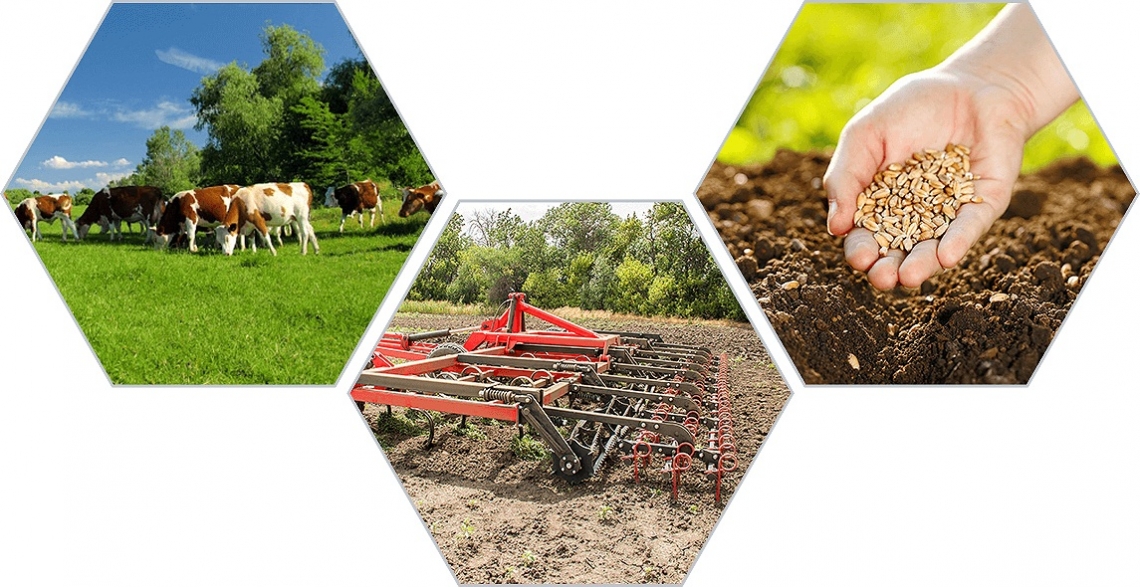 12
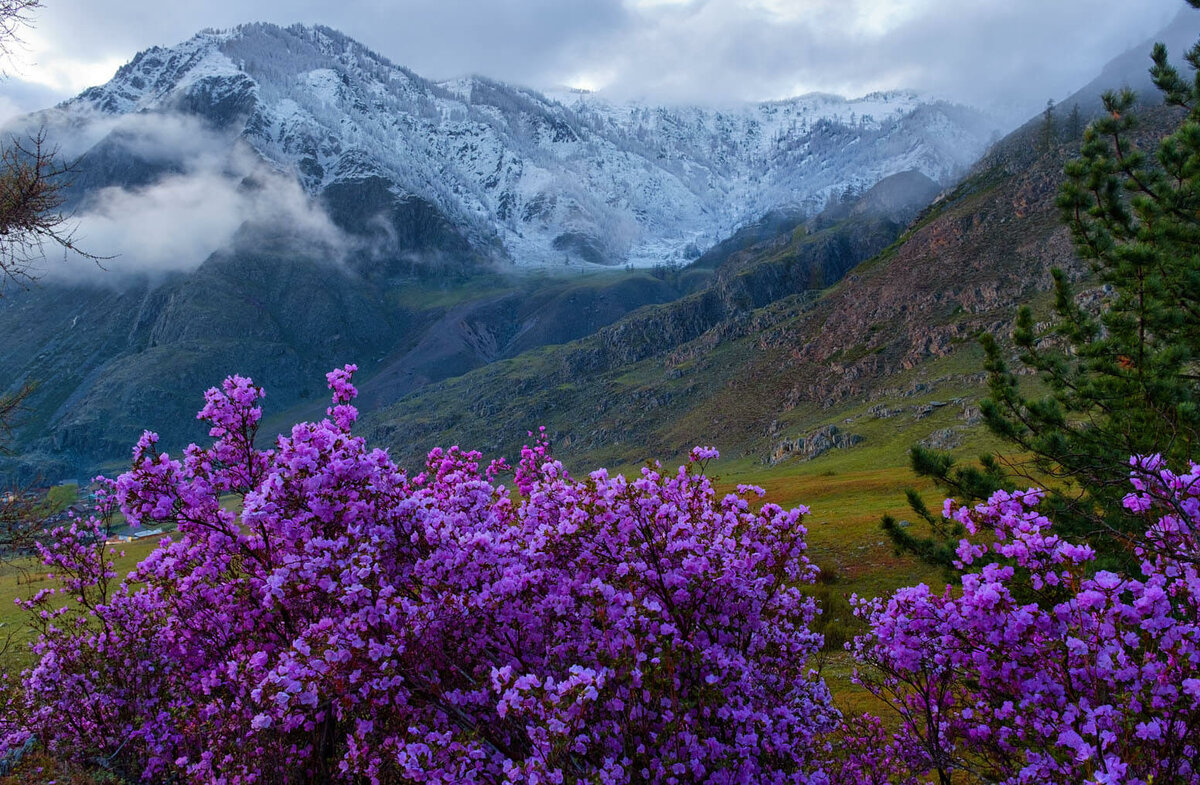 Спасибо за внимание
13